Отчет по итогу практики по профилю специальности (технологическая)
Специальность:  0707000 – «Техническое обслуживание и ремонт горного электромеханического оборудования»
Курс – IV
Группа – 402 ГЭМО
Количество часов – 288
Куратор группы: Амангалиева А.Е.
Мастер П/О: Калимжанов А.А.
Период прохождения практики
С 02 сентября по 28 октября 2020 года
Список группы по распределению
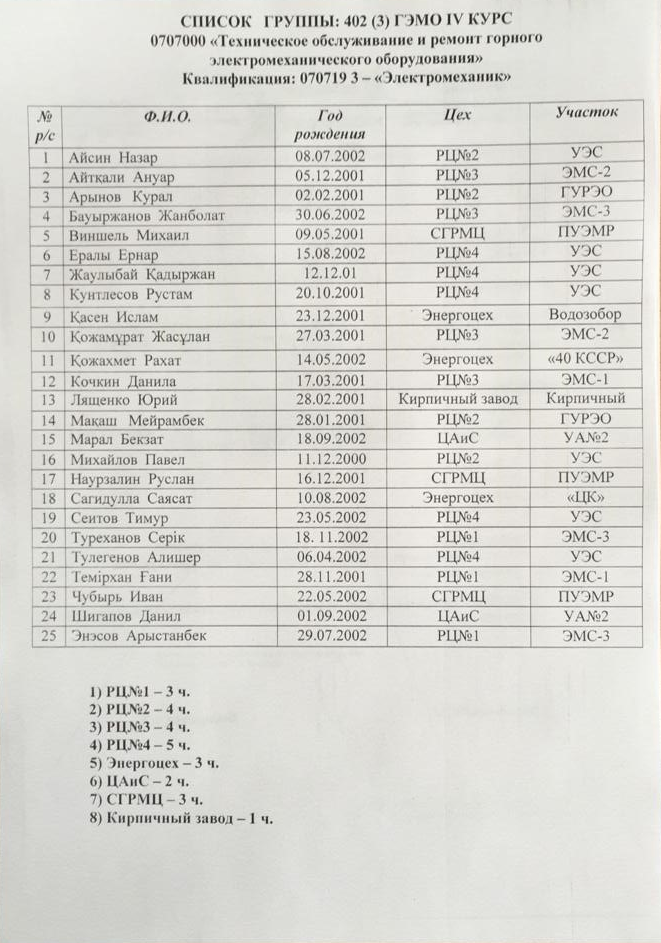 Приказ о создании квалификационной комиссии на 04.11.2020г.
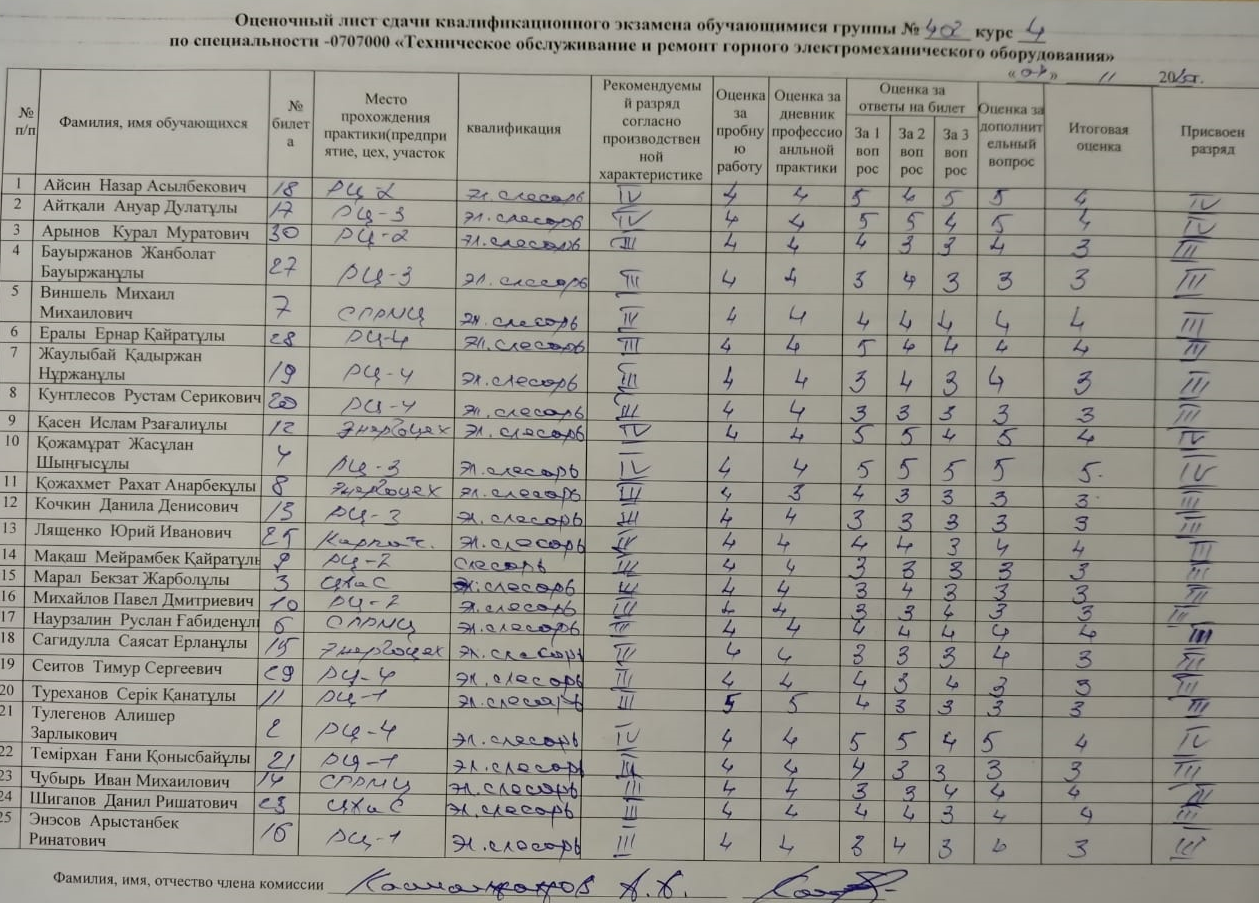 Экзаменационная  комиссия в составе:1) Агниязов Айбек Ергалиевич – менеджер по надзору за эксплуатацией и обеспечением ремонта оборудования РЦ №3, ДГОК – председатель комиссии;2) Абдеев Алик Маратович – член комиссии – инженер ОДГ Хромтауского УЭС ТОО «Энергосистема»;3) Биржанов М.К. – член комиссии – зам.директор по УПР;4) Бекетова Р.А.  – член комиссии – старший мастер;5) Биржанова С.А.  – член комиссии – зав.отделения;6) Мукашева Г.Ж. – член комиссии – преподаватель СД;7) Карагулов Т.С. – член комиссии – преподаватель СД;8) Калимжанов А.А. – член комиссии – преподаватель СД;9) Жайылхан М.Б. – член комиссии – преподаватель СД;
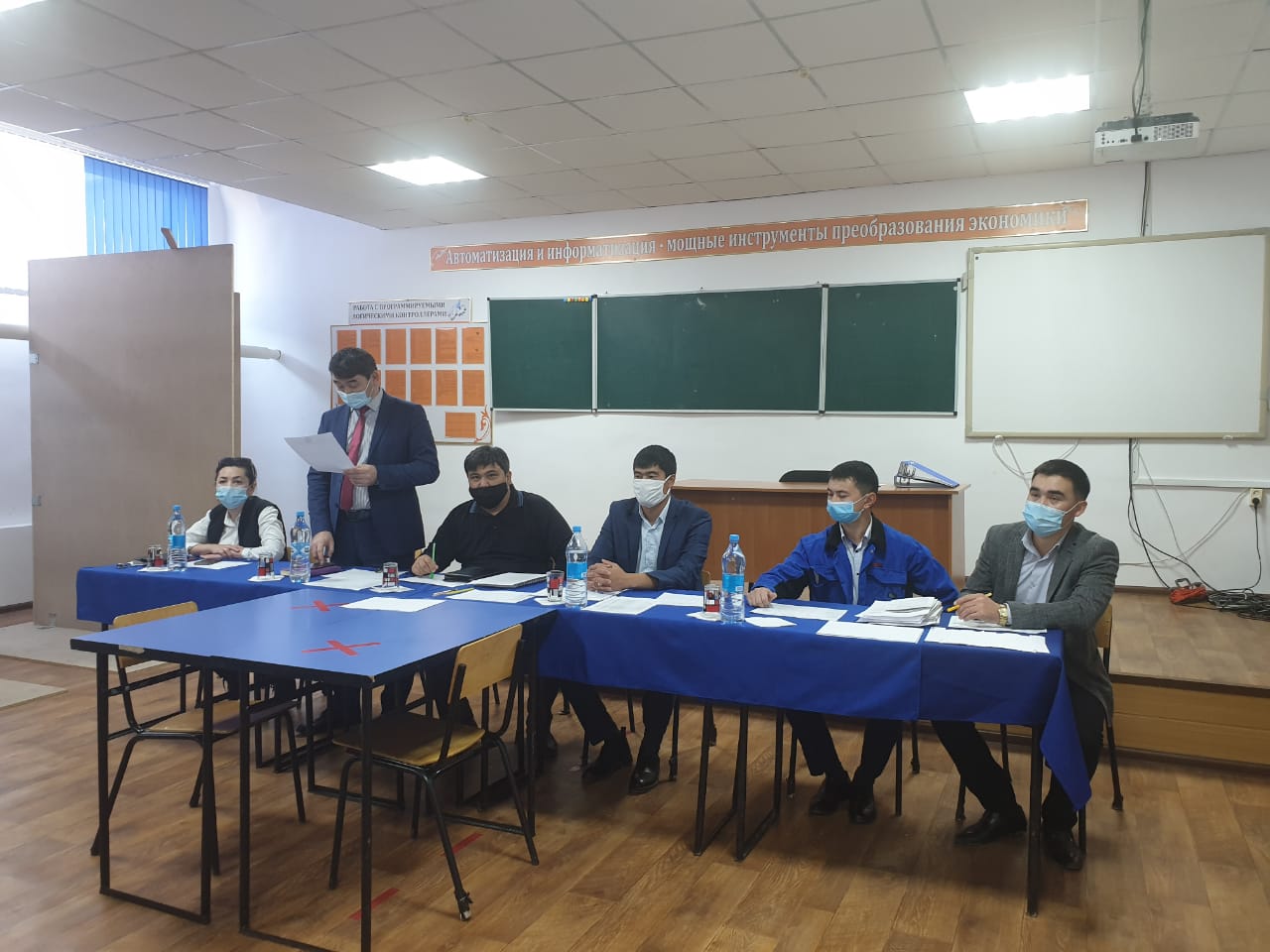 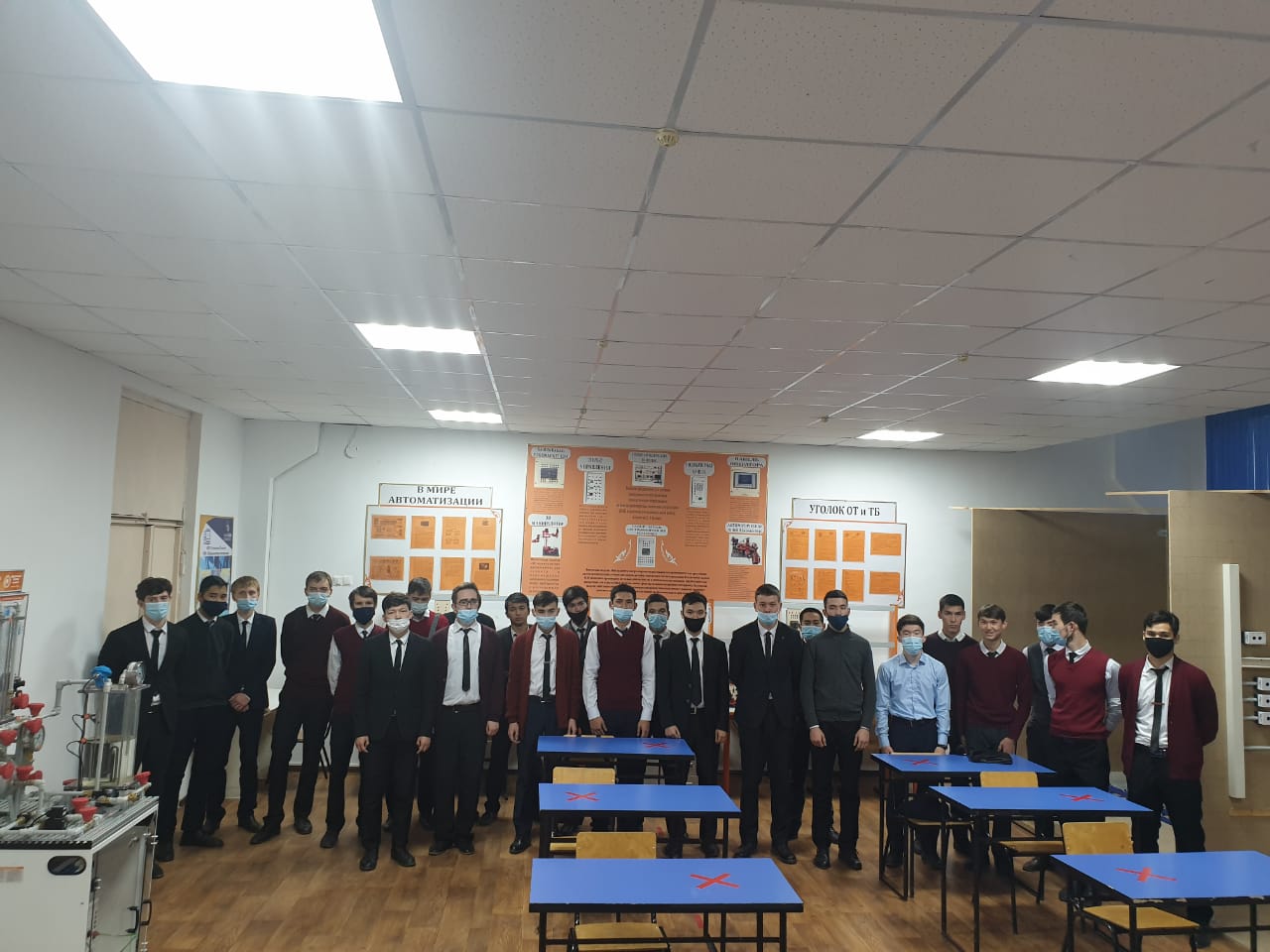 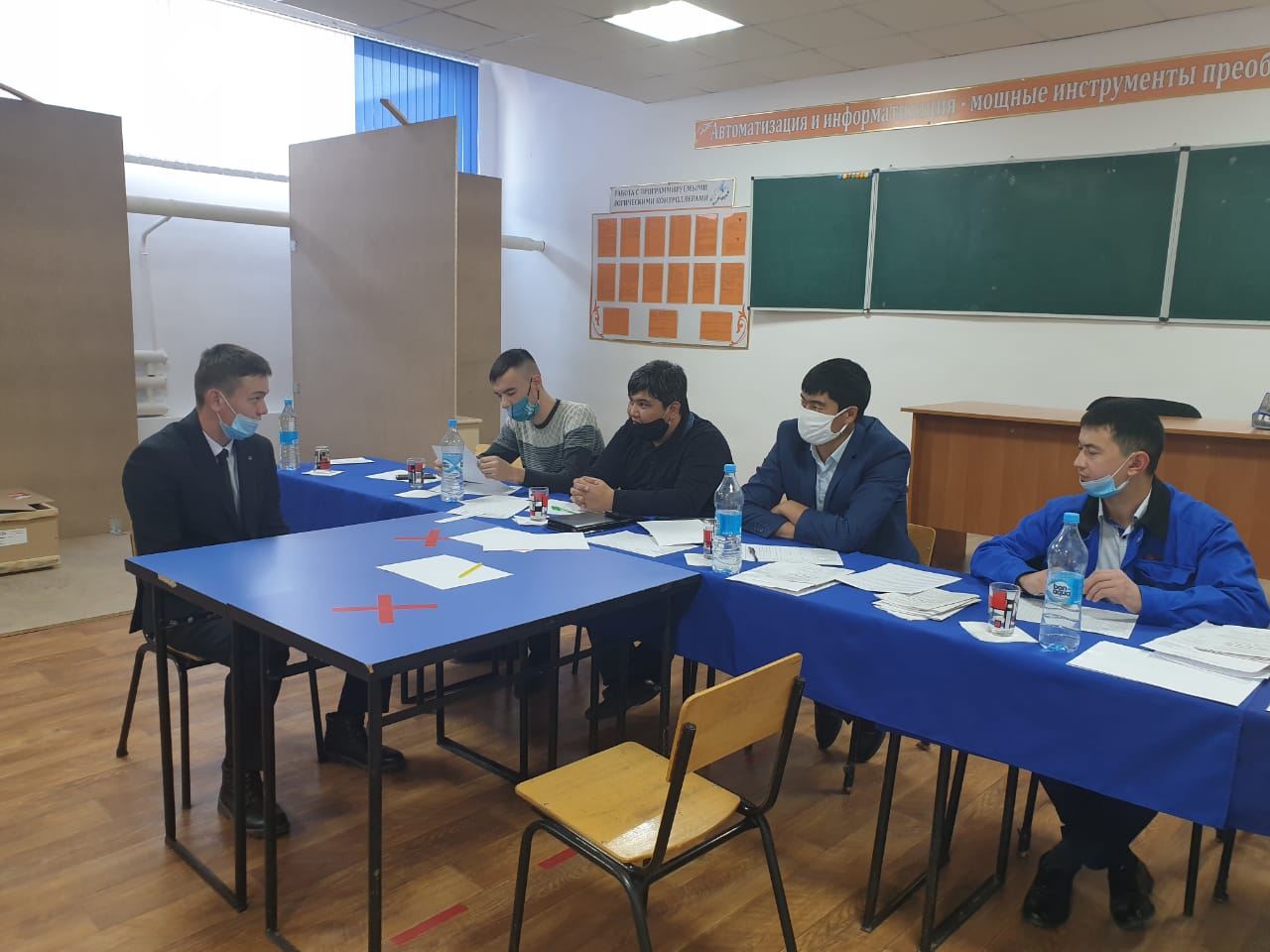 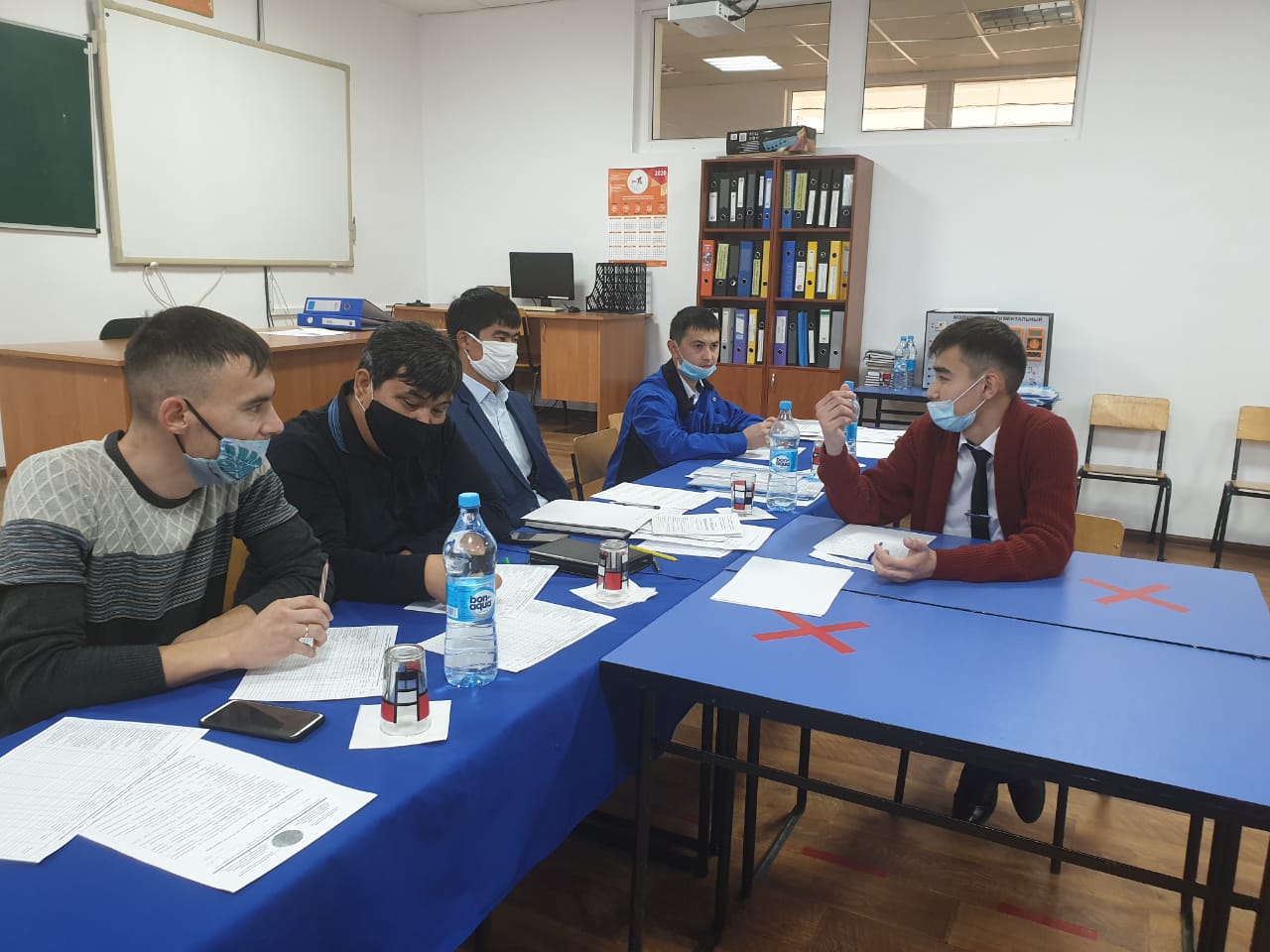 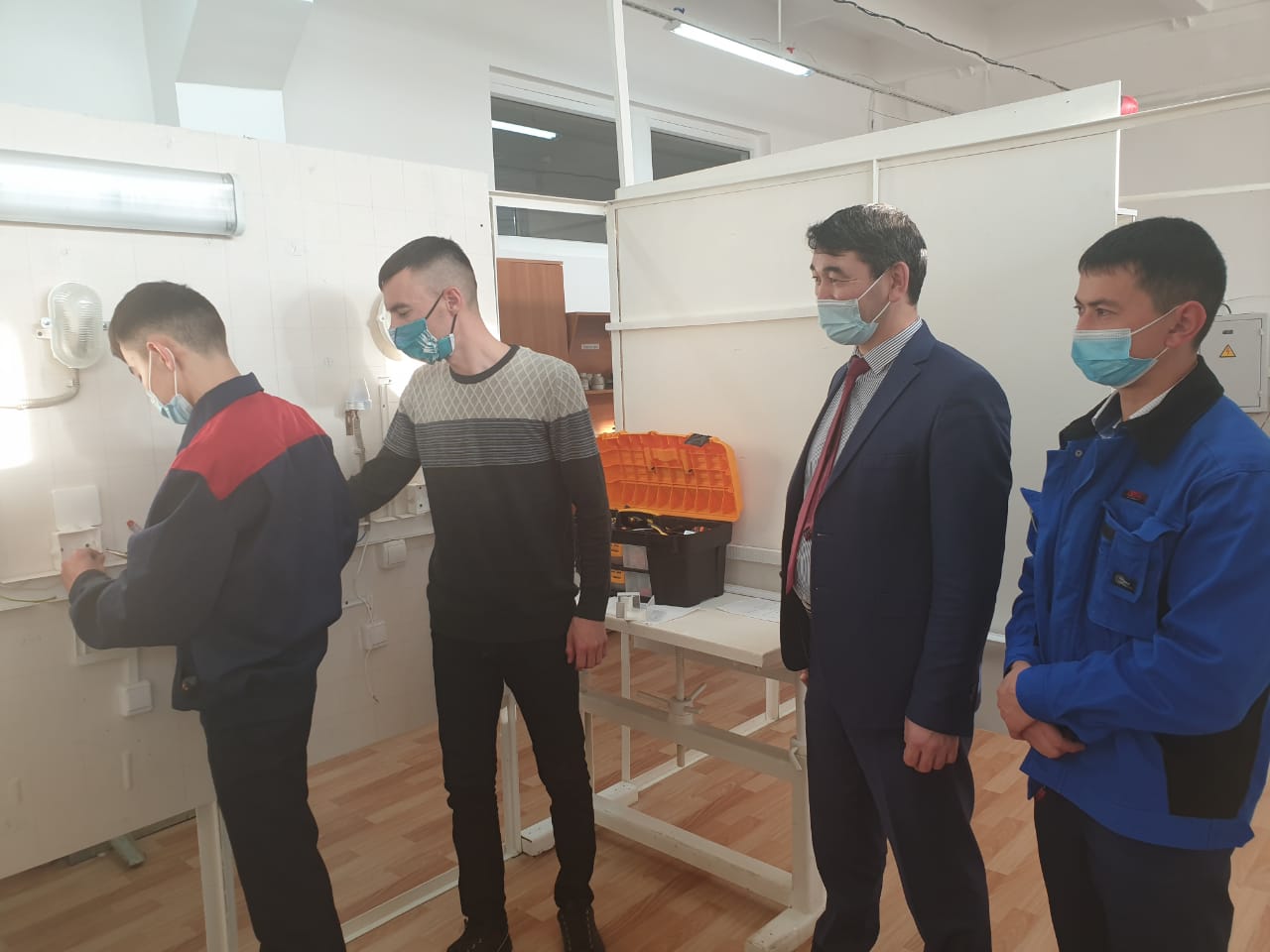 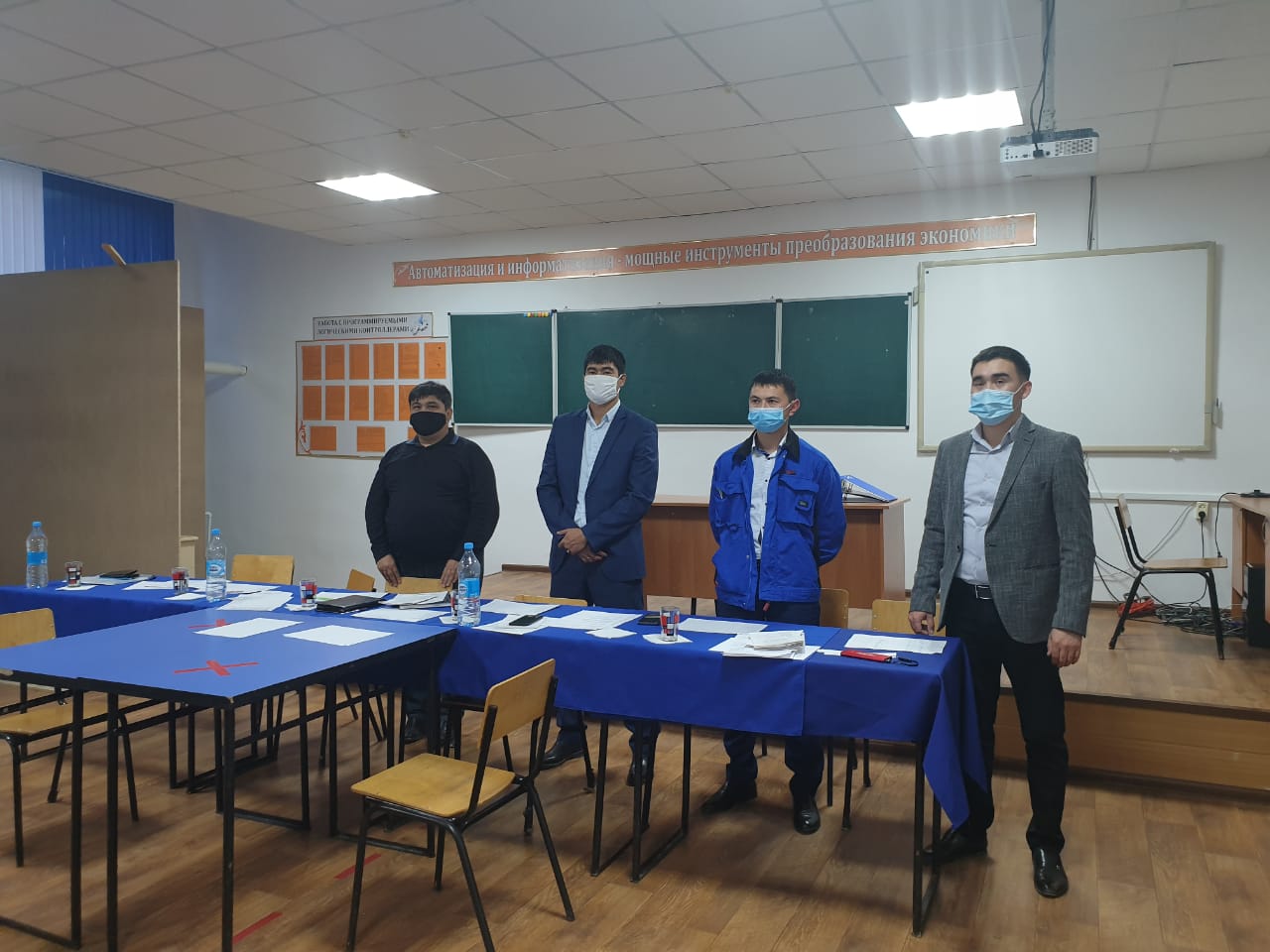 По итогам экзамена
Присвоили квалификацию – 0707062 «Электрослесарь дежурный по ремонту оборудования» - III разряда.

Получили оценку: 
«5» –  3 студента (Айтқали А, Қожамұрат Ж, Тулегенов А);
 «4» – 12 студентов, 
 «3» – 10 студентов.